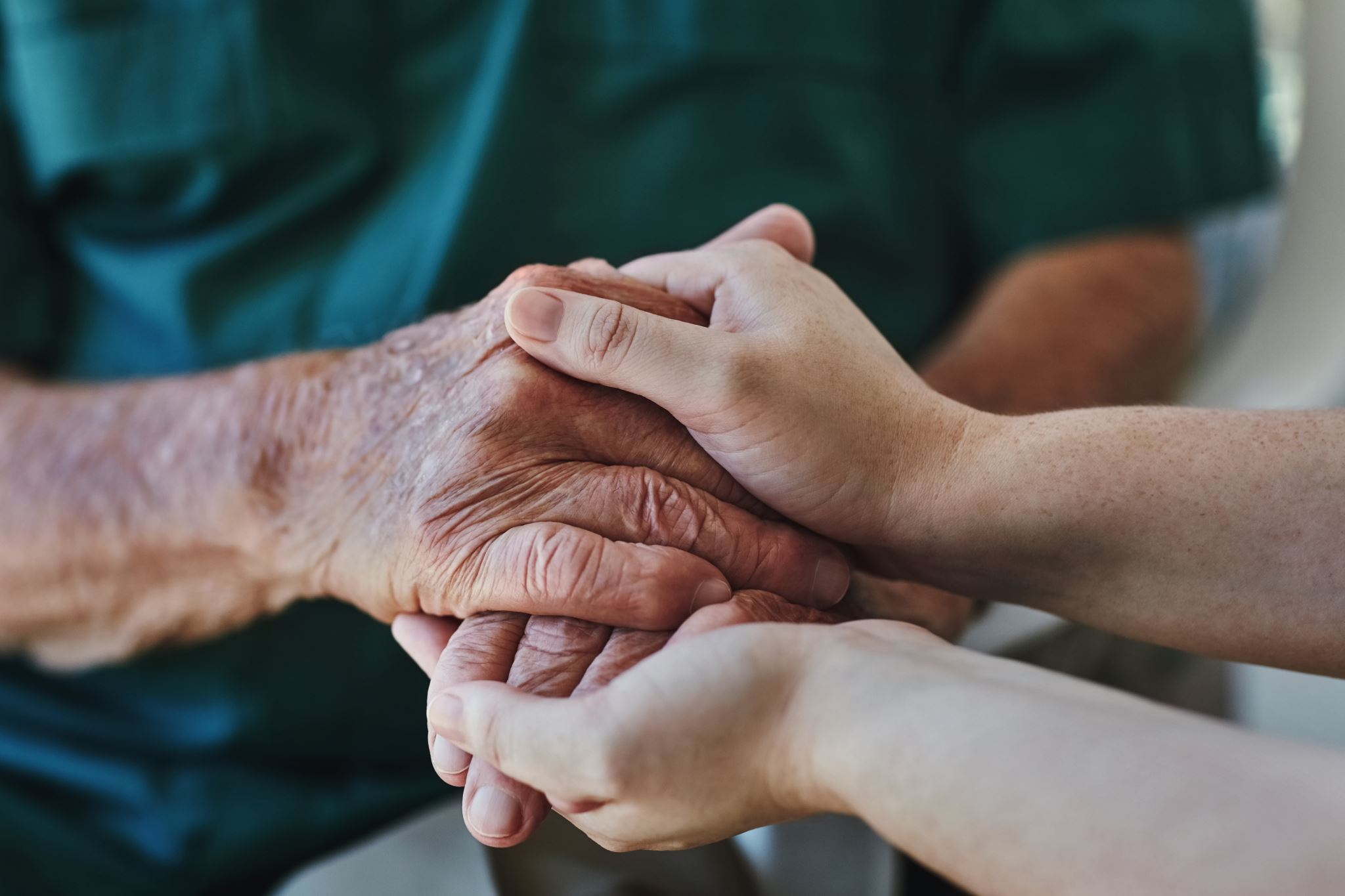 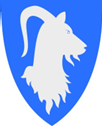 Helse og omsorg
Gjennomgang av kommunalområdet med eit framtidsperspektiv

Økonomiplanseminar, 1. juni 2023, Flåm
Agenda
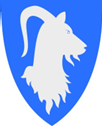 Bakteppet
Lokalt
Nasjonalt
Status her og no
Kva er status i tenestene? 
Framtida
Korleis skal Aurland kommune møte framtidas behov? 
Omstilling og ny organisering
[Speaker Notes: På vegne av tenesteleiarane i dei tre andre einingane, skal eg ta ein gjennomgang av kommunalområdet med eit framtidsperspektiv-]
Bakteppet
Kapittel 4 i Samfunnsdelen til kommuneplanen
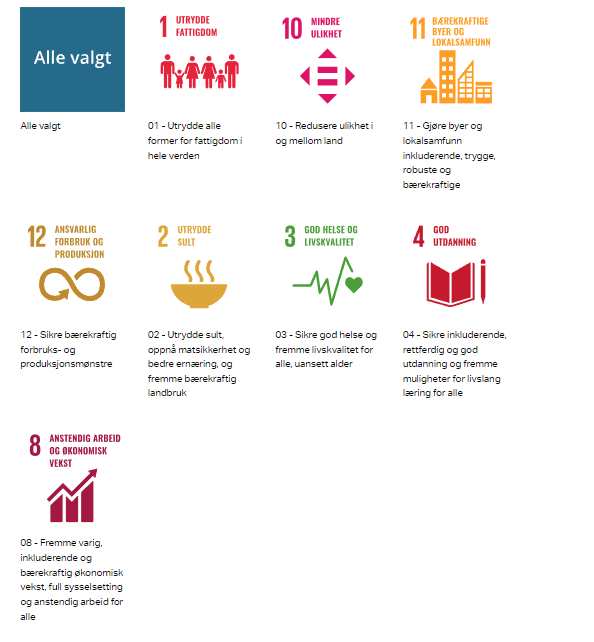 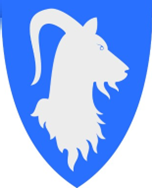 Overordna mål for folkehelsearbeidet i kommunen: 
Kommunen skal ha eit attraktivt og inkluderande lokalsamfunn
Delmål:
Innbyggarane opplever å høyre til i eit trygt, inkluderande og aldersvennleg lokalsamfunn med mange sosiale møteplassar
Innbyggarane har tilgang på legehjelp og helsetenester av god kvalitet til rett tid
Innbyggarane har moglegheita til å leve aktive og sjølvstendige liv og ta medansvar for eigen helse
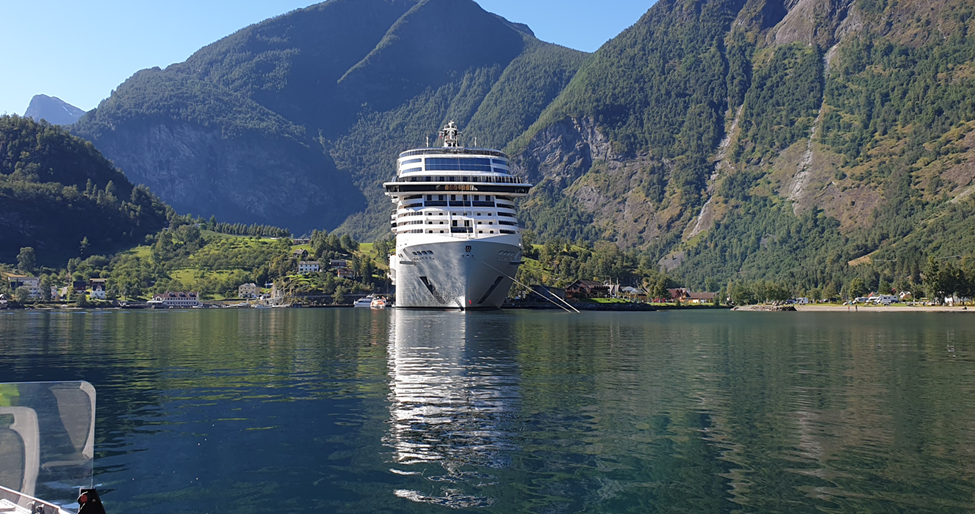 Nasjonale og overordna mål:
Heilskapleg organisering av helse og omsorgstenester 
Gode tenester med færre ressursar 
Bygge ned barrierer
Nasjonale anbefalingar og retningslinjer: 

 Leve heile livet / Bu trygt heime-reformen
 Velferdsteknologi
 Gode pasientforløp
 Førebygging og kvardagsrehabilitering
 Oppretthalde funksjon 
 Ta ansvar for eige alderdom
Samarbeid med frivillige 
Opplæring til pasientar /pårørande 
Helsekunnskap og kompetanse
Kunnskapsbasert førebygging 
Kompetanseutvikling
Nasjonale føringar og rapporter
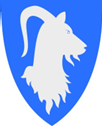 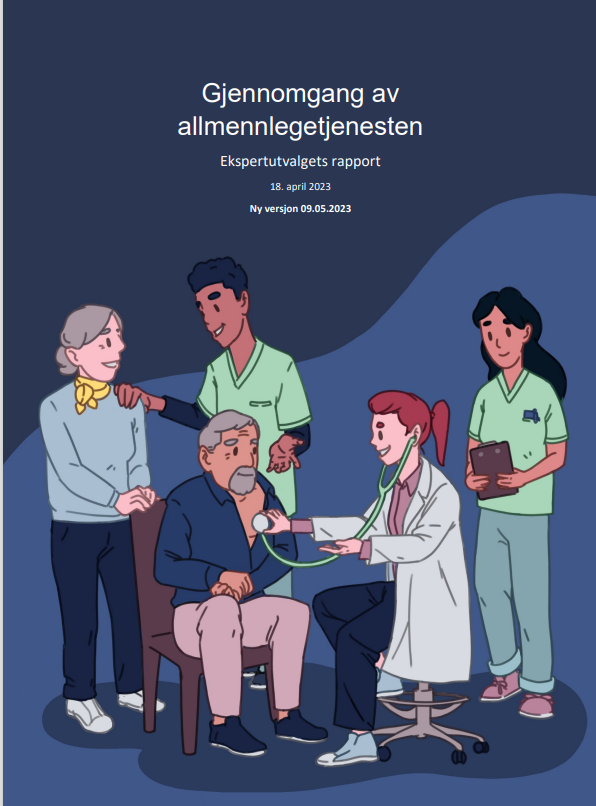 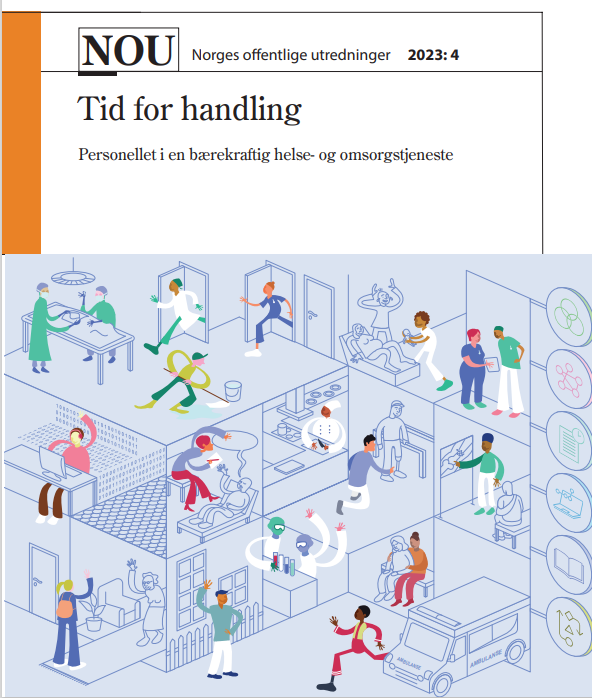 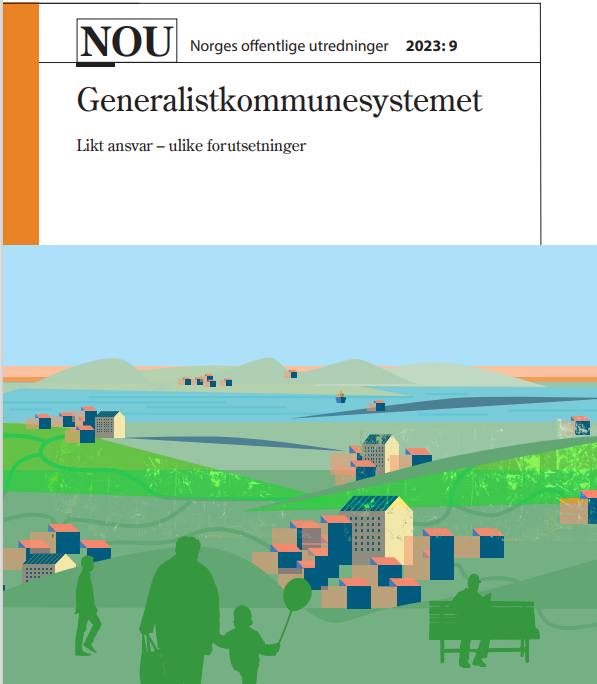 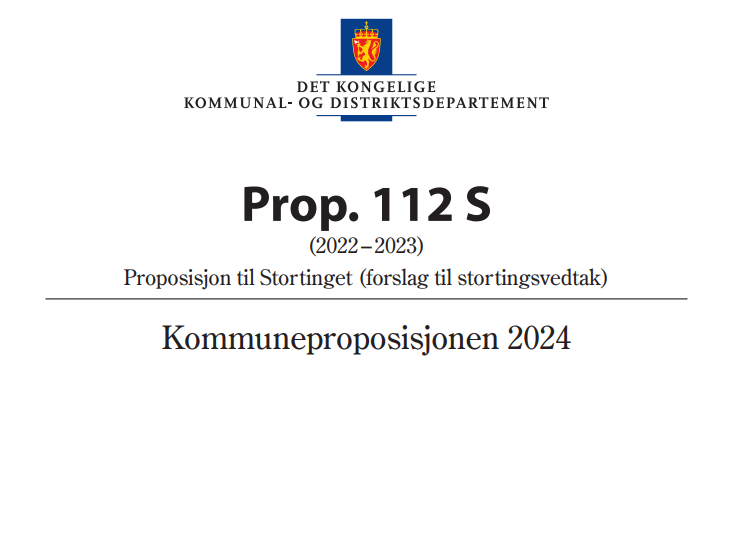 [Speaker Notes: Gir signal om retningsval og forventningar til framtidas tenester i kommunen.]
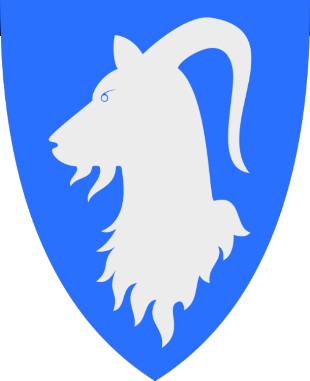 Prop. 112 S (2022–2023) Kommuneproposisjonen 2024 – viktige moment for kommunalområdet
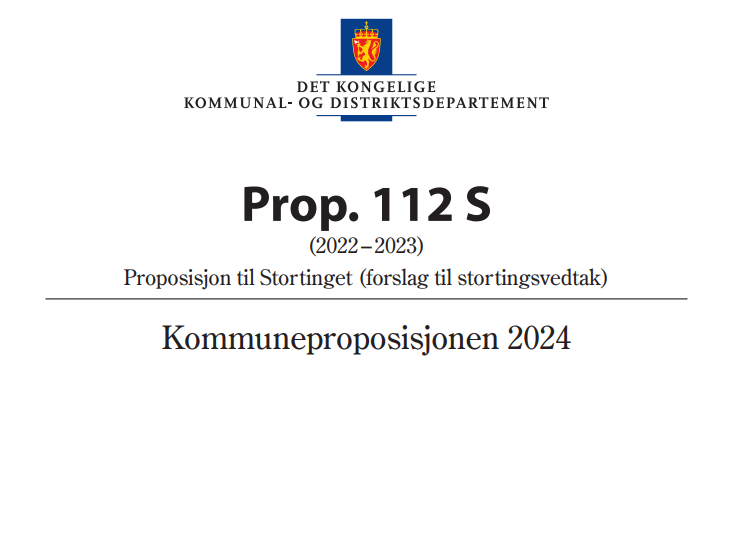 Felles kommunal journal-løysning
Overgang frå Leve hele livet til Bo trygt hjemme-reformen. Ny stortingsmelding om Bo trygt hjemme-reformen i 2023.
Opptrappingsplan for heiltid og god bemanning i omsorgstenesta. 
Opptrappingsplan for psykisk helse i 2023. 
Helseteknologiordning som skal bidra til å utløse investeringer i teknologi i helsetjenestene.
E-helseløysningar i kommunane:
velferdsteknologi
kjernejournal
pasientens legemiddelliste
[Speaker Notes: Funnene fra midtveisevalueringen av Meld. St. 15 (2017–2018) Leve hele livet – En kvalitetsreform for eldre skal følges opp. På denne måten vil regjeringen legge til rette for en forutsigbar og sammenhengende overgang fra oppfølgingen av Leve hele livet til Bo trygt hjemme-reformen. Det tas sikte på å legge fram en stortingsmelding om Bo trygt hjemme-reformen i løpet av 2023.

Opptrappingsplan for heltid og god bemanning i omsorgstjenesten. Målet er å bistå kommunene i deres arbeid med å løse personellutfordringene i tjenesten både på kort og lang sikt, til det beste for den enkelte og for felleskapet.]
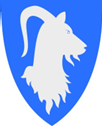 Generalistkommunesystemet- viktige moment for kommunalområdet
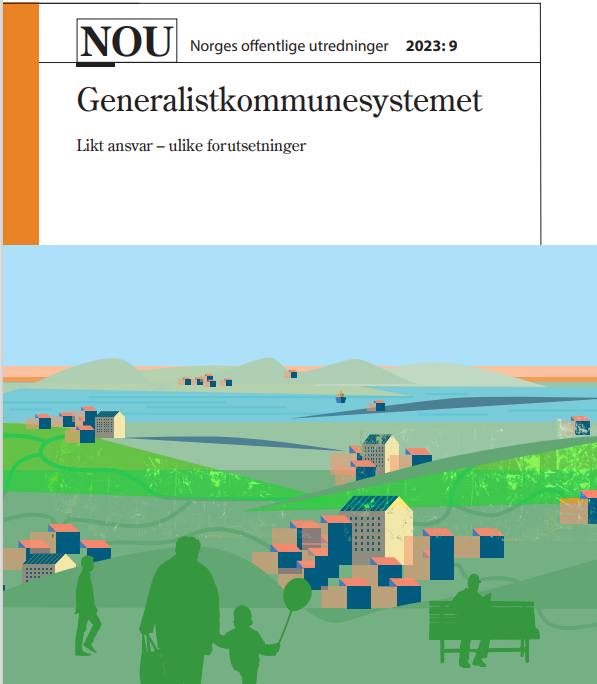 Utvalget tilrår ikkje å flytte kommunale oppgåver no.
Tenester det kan bli aktuelt å flytte: 
oppgåver som krev omfattande og spesiell kompetanse, til få brukarar 
krevjande brukarar innanfor rus og psykiatri
Tenester som fell inn under tilskotsordninga for særleg ressurskrevjande helse- og omsorgstjenester 
Forslag fra Helsepersonellkommisjonen: 
utval som ser på heilskapleg organisering av helse- og omsorgstjenestene for å sjå om organisering av tenestene på eitt nivå kan bidra til betre bruk og utnytting av den samla tilgjengelege arbeidskrafta.
[Speaker Notes: er det såkalte generalistkommuneprinsippet. Dette prinsippet innebærer at alle kommuner, med svært få unntak, har de samme oppgavene uansett innbyggertall, bosettingsstruktur, økonomi eller andre kjennetegn. Som generalistkommune skal kommunene ha det samme ansvaret og håndtere de samme kravene til tjenester til sine innbyggere, ivareta planleggings- og utviklingsoppgaver i lokalsamfunnet, utføre oppgavene som myndighetsutøver, og ivareta demokratiske funksjoner.
Et viktig kjennetegn ved det norske kommunesystemet – samstundes står kommunesektoren står overfor utfordringer i åra som kjem]
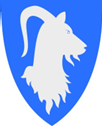 Ny rapport om fastlegeordninga
Vri fastlegemodellen frå sjølvstendig næringsdrift  - ein og ein lege – til større organisatoriske einingar – fastlegeselskap
Fokus på større faglege fellesskap, inkludert anna helsepersonell, og samarbeid med andre deler av helsetenesta
Endringar i kompetansekrav

Legevakt: 
Fastlønn legevakt
Inovasjon – videokonferanse
Nytte legar frå sjukehus på natt
Sentralisere legevakttelefonsentral
Statleg nettside – døgnope allmennmedisinsk chat, telefon
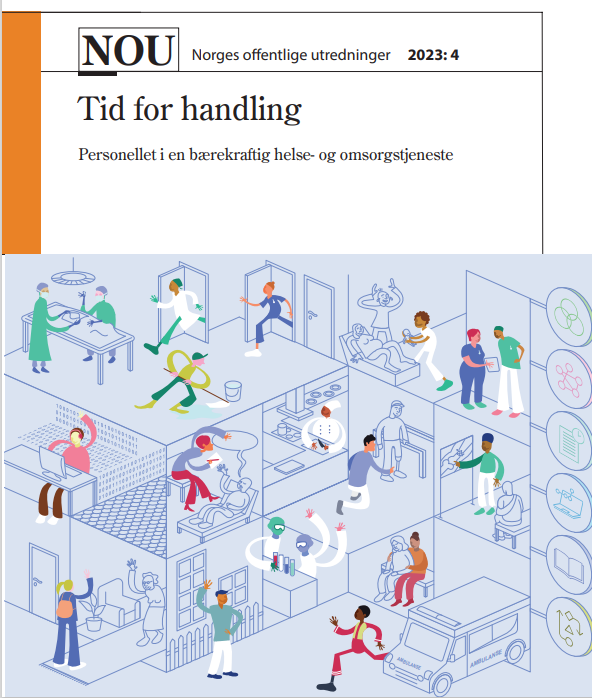 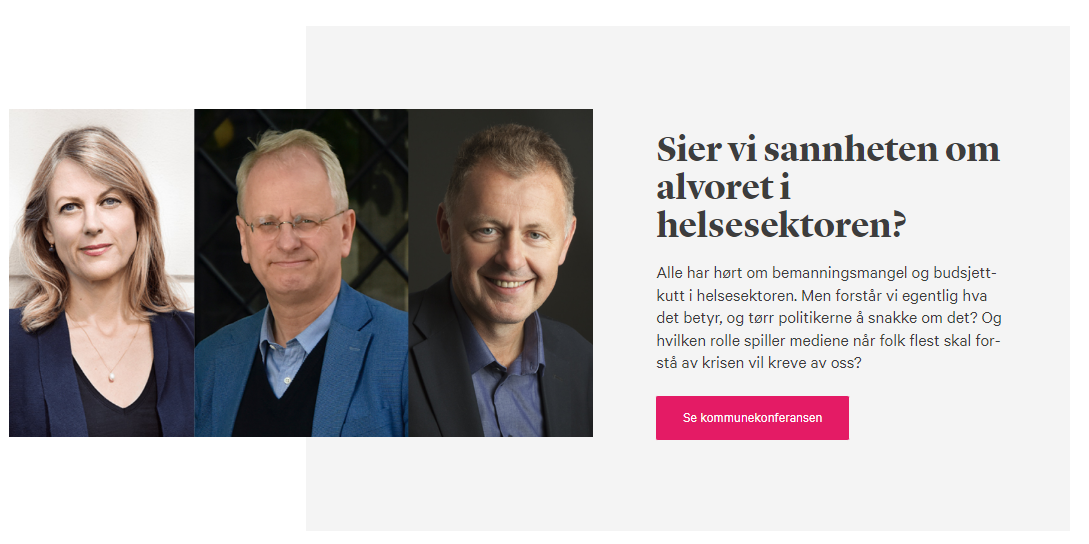 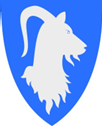 Leiar av helsekomminsjonsrapporten peiker på: 
– Det er antallet arbeidsfolk som blir knapphetsgodet - KLP.no
Befolkninga sine krav og forventningar
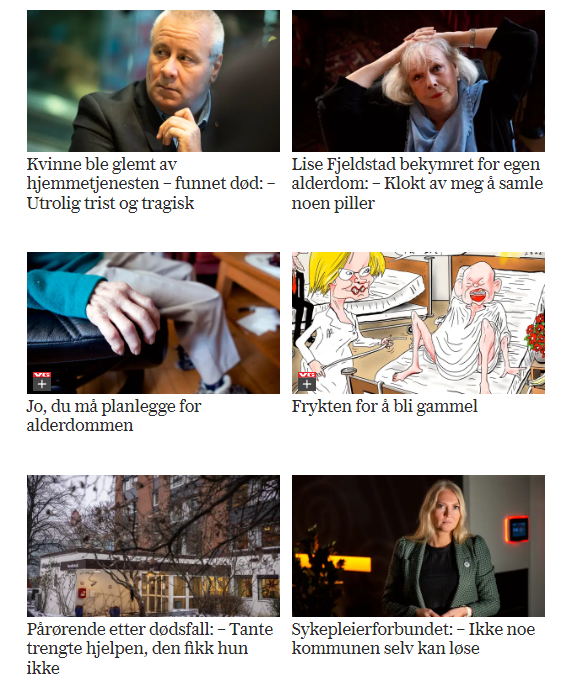 Mediedekninga om eldreomsorgen
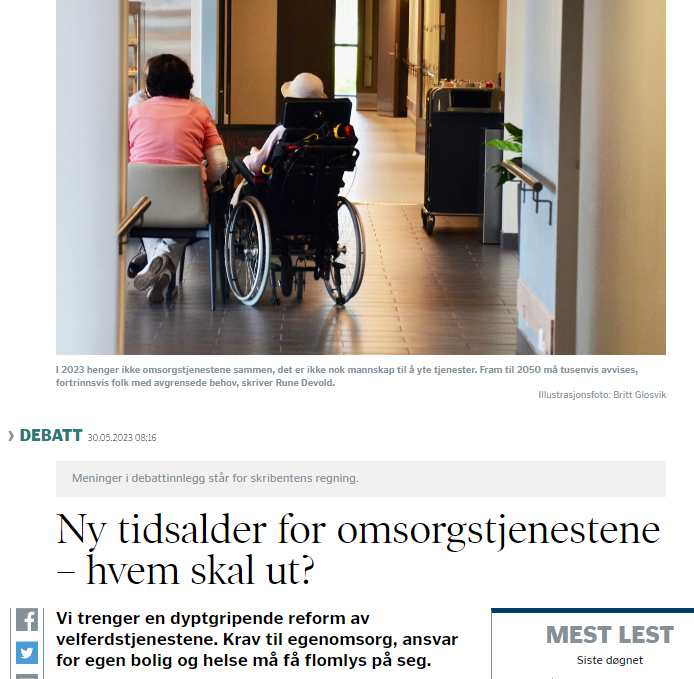 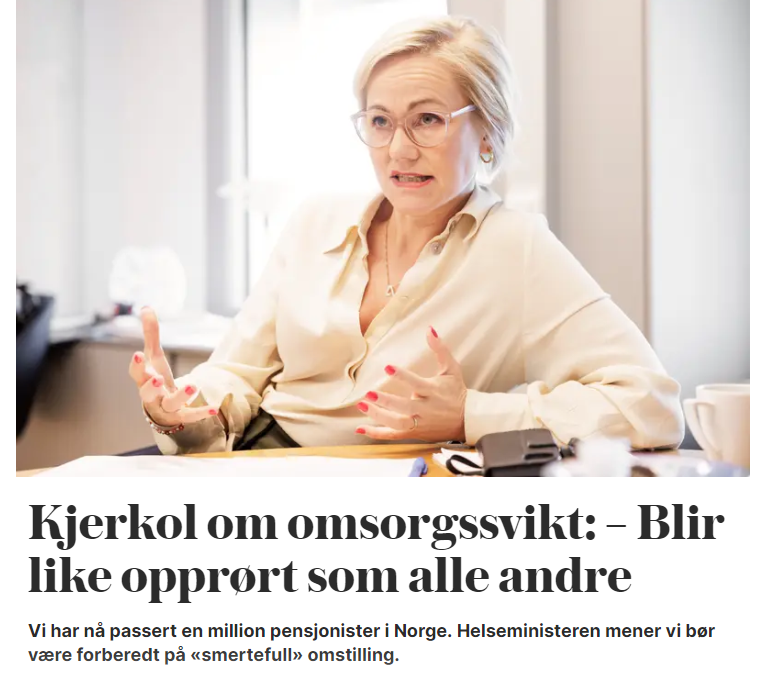 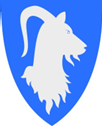 Oppsumert
Kommunene kan ikkje rekruttere seg av utfordringa/ «krisa»
Tenesetene må ytast annleis enn i dag
Nivået på tenestene må vurderast og justerast
Interkommunale løysingar bør vurderast

Kommunane må omstille og skape meir berekraftige helse og omsorgstenester
Her og no
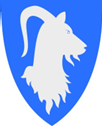 Overordna omstillingsprosjekt
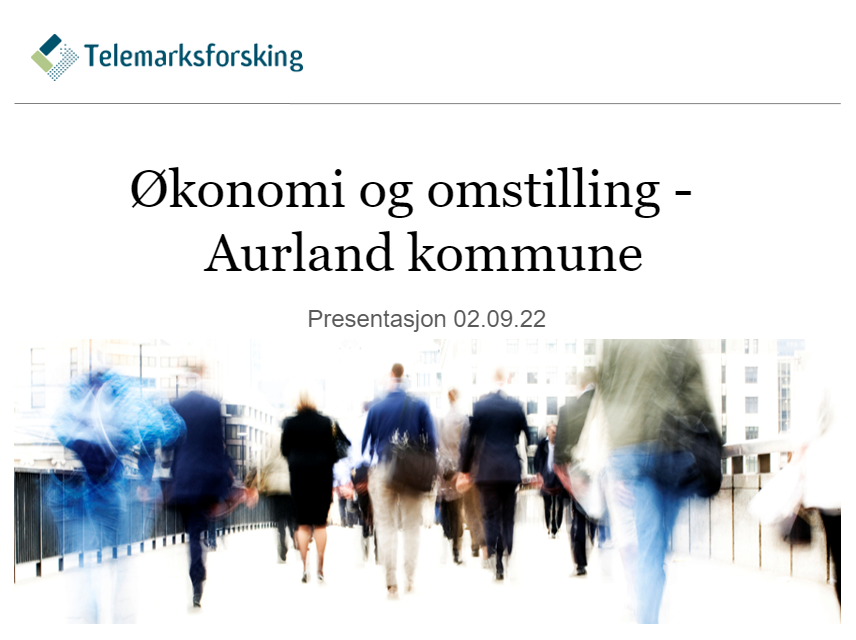 Prosjektplan med tilråding vart handsama av kommunestyret i november 2022

KS-048/22 Vedtak
OU-prosjekt med sikte på å oppretta 3kommunalområde, med ein eigen kommunalleiar. 
4 av 6 tiltak omhandlar kommunalområdet helse og omsorg
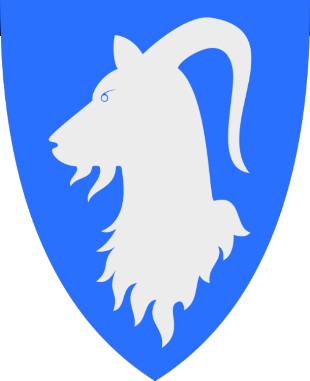 Omstilling og ny organisering
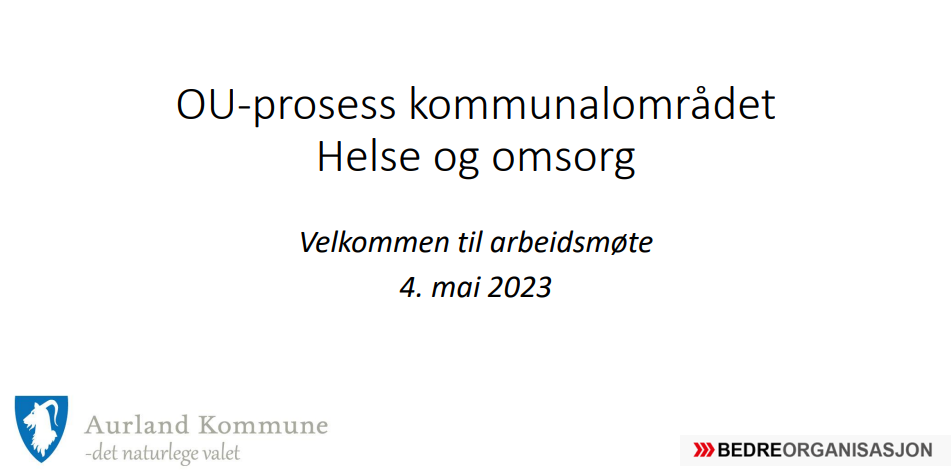 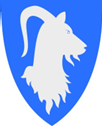 Tilnærming og hovudprinsipp
Kombinasjon av kvalitativ og kvantitativ datainnsamling
Prosessorientert tilnærming
Fokus på kommunikasjon og endringsledelse
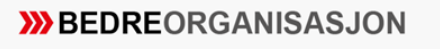 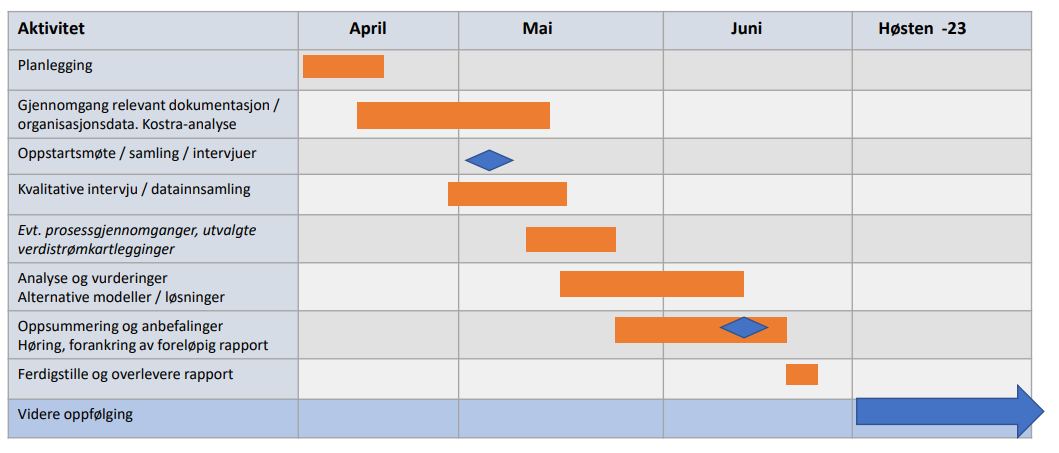 [Speaker Notes: Dokumentgjennomgang
SWOT-analyse
Intervju – semi-strukturerte
Arbeidsmøter / workshops (teams) etter behov
Tilpasset, utprøvd og anerkjent Lean-metodikk - Prosessgjennomgang / verdistrømanalyse? • 
Best mulig kunnskapsgrunnlag, herunder Kostra-analyse og SSB-data. Mulighet for benchmarking 

Metoden bygger på aktiv involvering, dialog om utfordringer og løsninger, god informasjonsflyt og åpenhet gjennom hele prosessen.
Vektlegger anbefalinger og forbedringer som har sterk forankring blant de involverte
Tilrettelegge for gode interne utviklingsprosesser i det videre implementeringsløpet 
Hensiktsmessig, enkel prosjektorganisering 
Prosjektstyring og oppfølging basert på anerkjent prosjektmodell («Bedre Prosjekt»]
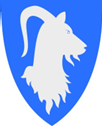 Tiltak som omhandlar  kommunalområdet helse og omsorg
KS vedtak nr 3:
Det skal arbeidast for å samle helse- og omsorgstenestene i Skjerdalsvegen. 
Framtidig bruk av Vangen Barnehage og Fjordsenteret skal vurderast. 
KS vedtak nr 4: 
Det skal vurderast sal av omsorgsbustadane i Flåm. 
Det skal vurderast om kommunen kan yte teneste til brukarane ved Vetleli i dei nye bueiningane i Skjerdalsvegen.
KS vedtak nr 5:
Oppstart av eit moglegheitsstudie om interkommunalt samarbeid om helsetenester, som omfattar legeordninga, barnekoordinator og rådgjevande eining for rus-saker. 
KS vedtak nr 6: 
Det skal utgreiast moglege alternativ for organisering av NAV-kontoret.
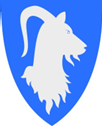 Nytt bygg i Skjerdalsvegen i 2023
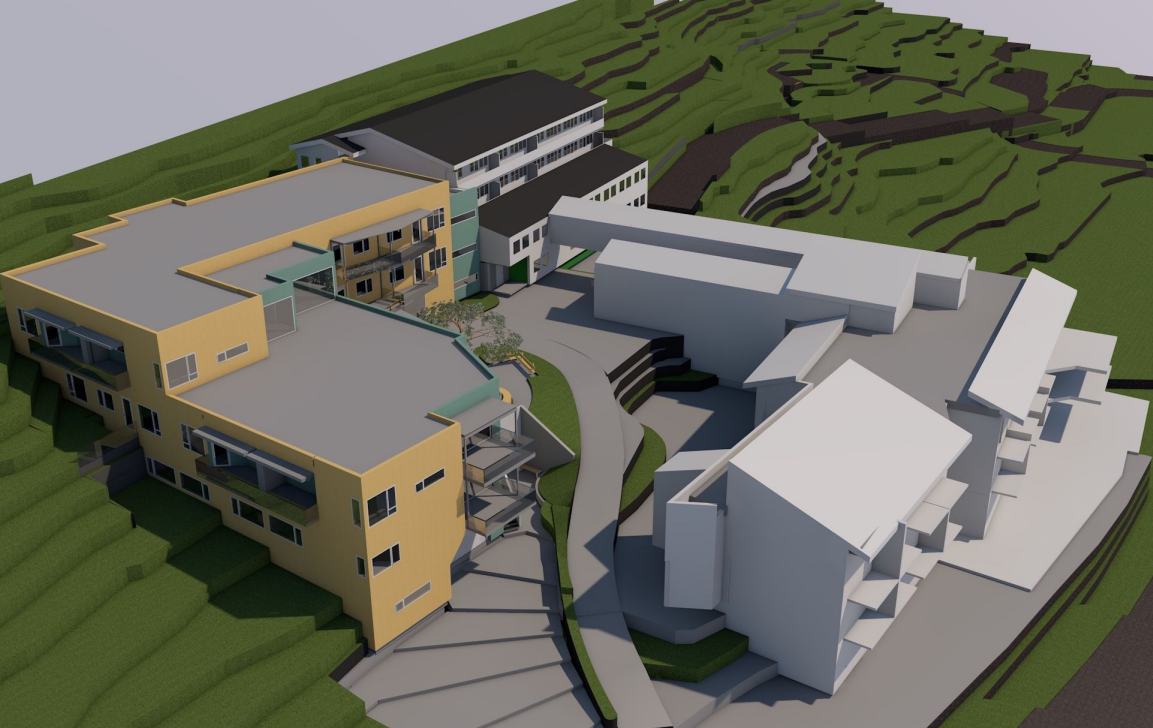 7 nye sjukeheimsplasser
10 nye omsorgsbustader for heildøgns omsorg
Samlokalisering av tenester og administrasjon
Felles personalbase 
Moderne møtelokale, samtalerom
Felles garderobe
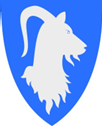 Oppsummering nøkkeltallsanalyse helse og omsorg
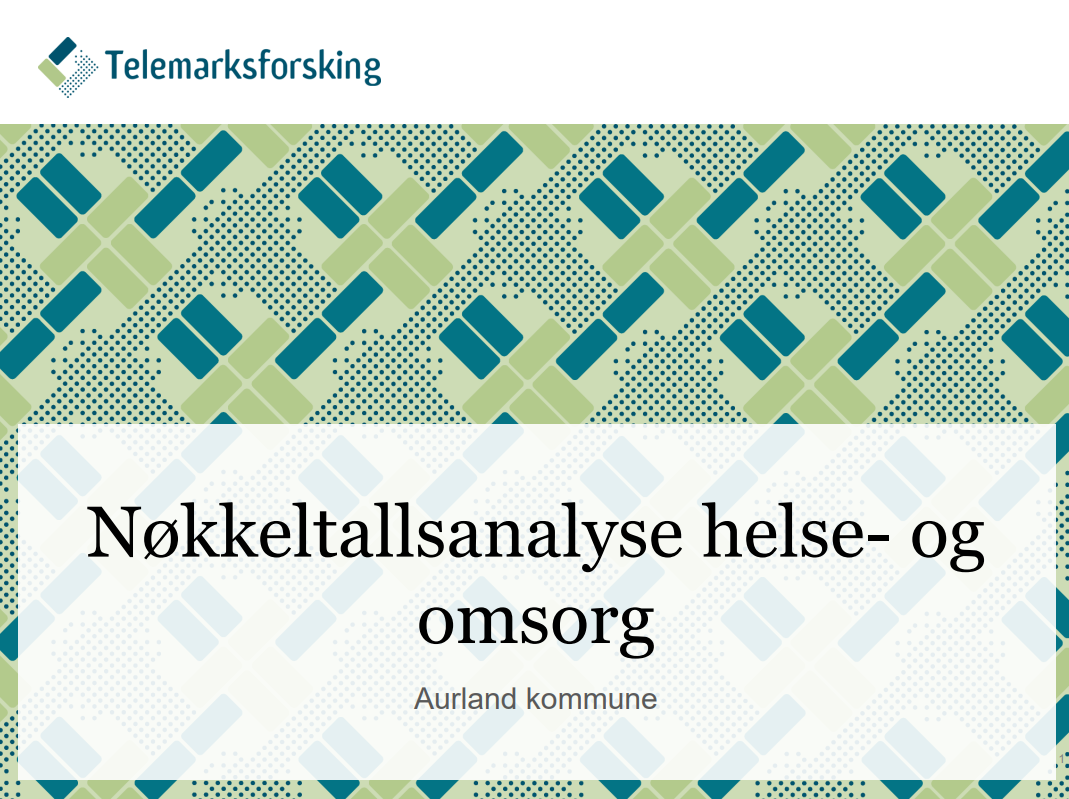 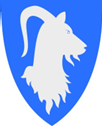 Nøkkeltal for helse- og omsorgstenestene
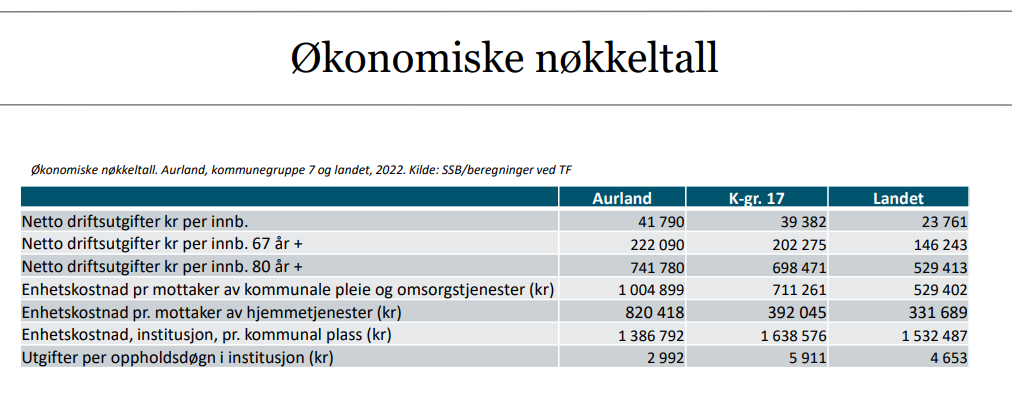 Tala syner at Aurland har høgare kostnader per tenestemottaker enn landsgjennomsnittet og sammenlignbare kommuner. 
Analysane syner at om Aurland held fram med same nivå på tenester i tida framover, vil det vere behov for 26 fleire årsverk i tenestene i 2040.
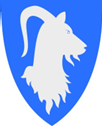 Tenesteprofil og dekningsgrad
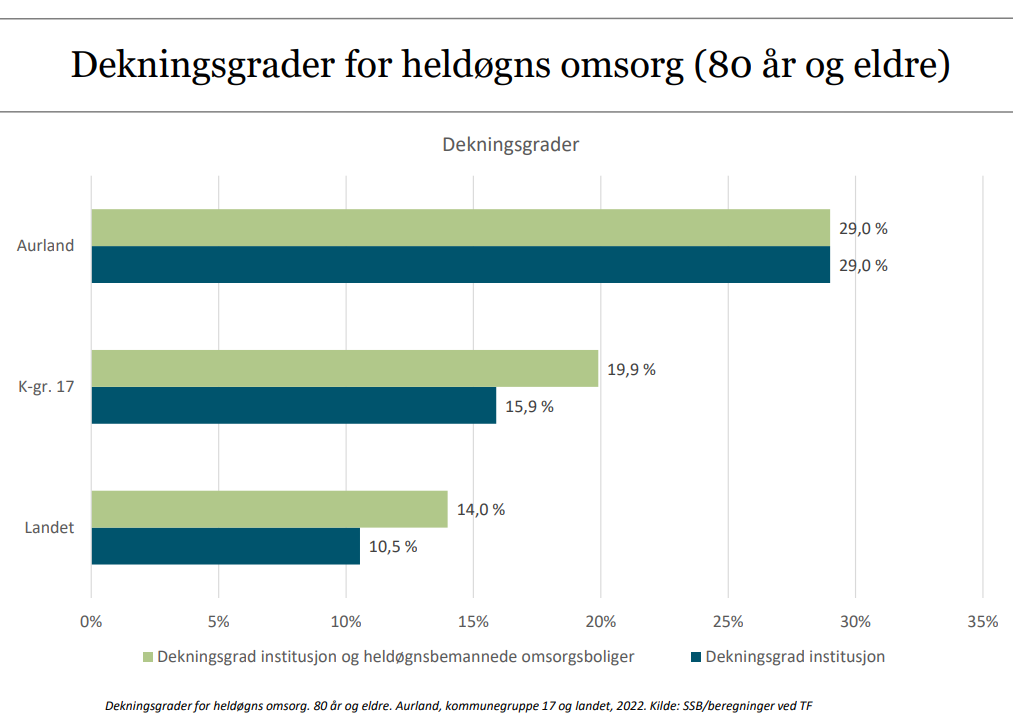 Andelen institusjonsbebuarar i kommunen er høgare enn landsgjennomsnittet. 
Andelen bebuarar i heildøgnsbemanna omsorgsbustader, og mottakarar av ordinære heimetjenester er lågare enn landet forøvrig
Samla sett er tenestemottakarane i Aurland på eit høgare omsorgsnivå samanlikna med landsgjennomsnittet og samanliknande kommunar.

Dekningsgraden for institusjon og heldøgnsbemannede omsorgsboliger i Aurland ligger på om lag 28 prosent. 
Totaltilbudet på heldøgns omsorg i forhold til befolkningen over 80 år er dermed noe høyere enn landet forøvrig. 
Dekningsgraden for institusjon (24 prosent) er også høyere enn landsgjennomsnittet.
[Speaker Notes: Dersom vi summerer opp antall institusjonsplasser og omsorgsboliger med heldøgns bemanning, og dividerer på antall personer over 80 år i kommunen, får vi et tall på dekningsgraden.]
Situasjonen i helse og omsorg i dag
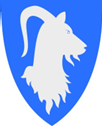 Kapasitet:







Store utfordringar med rekruttering og fleire vakante stillingar:
Kan redusere kvalitet på teneste
Meirkostnad
Auka belastning for dei tilsette
Framtida
Det me skal møte i åra som kjem
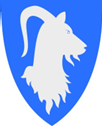 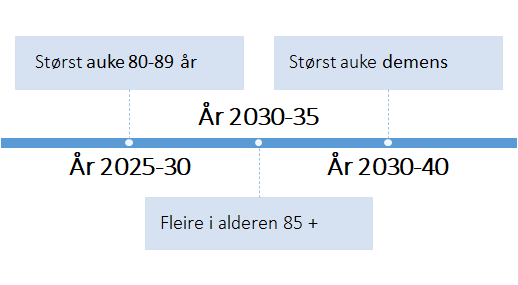 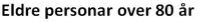 Behov for meir tenester
Fleire eldre
Fleire yngre med bistandsbehov
Demenssjukdom 
Meir samansette utfordringar
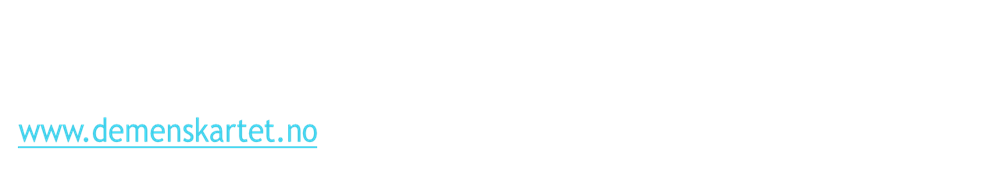 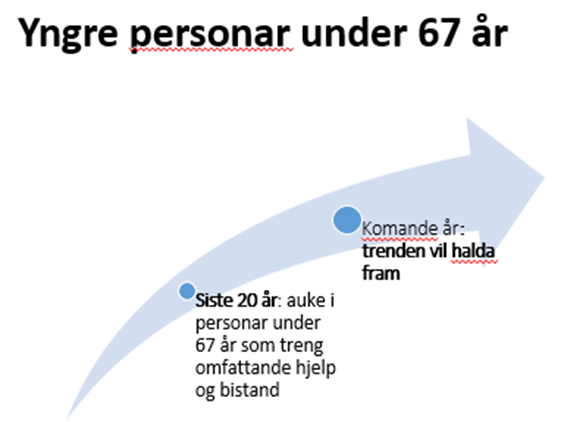 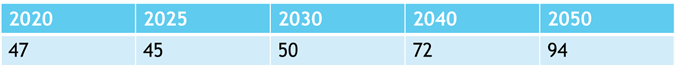 [Speaker Notes: I kommuneproposisjonen for 2024 kjem det frem at andelen mottakere som var under 67 år i 2015 var på 39,1 prosent. Denne andelen har økt gradvis fram mot 2022, mens andelen mottakere over 80 år har blitt redusert. 

I 2022 var 41,5 prosent av personene som mottok kommunale helse- og omsorgstjenester under 67 år, 
og innenfor hjemmebaserte tjenester gis om lag 70,0 prosent av timene til denne aldersgruppen.]
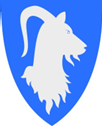 Korleis skal me møte framtida?
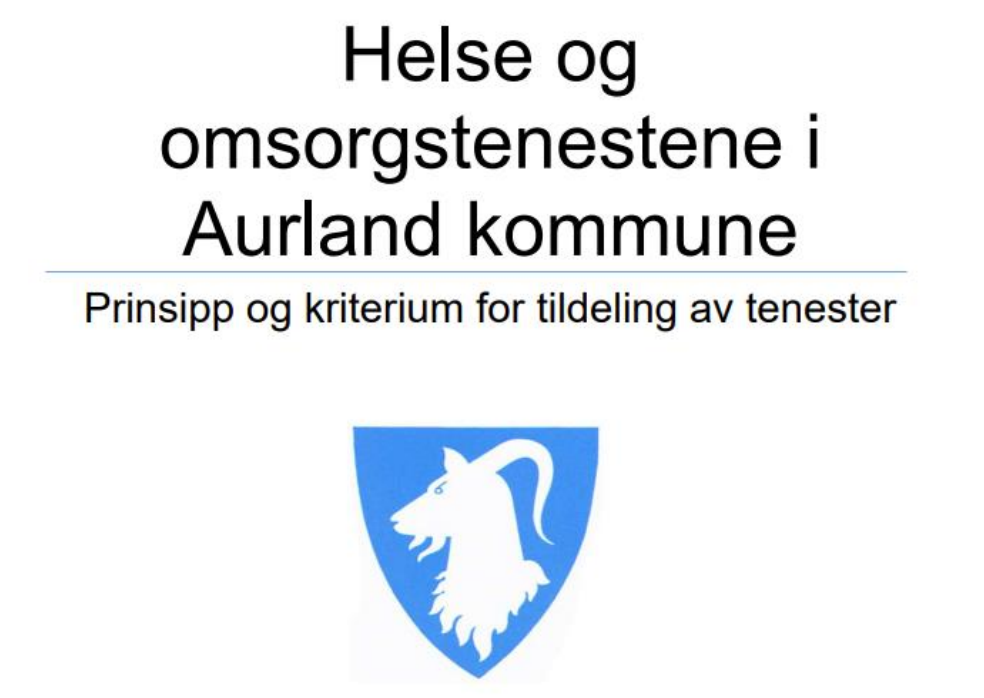 For å sikre ei bærekraftig omsorgsteneste i framtida må me gjere ei vridning av måten oppgavene vert løyst i dag!
Kultur for endring  
Velferdsteknologi
Stort behov for innovasjon og utvikling
Fokus på kvalitetsarbeid i alle ledd, internkontroll og pasientryggleik
	 Nivået på tenestene må 			vurderast og justerast
Tørn-prosjektet
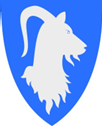 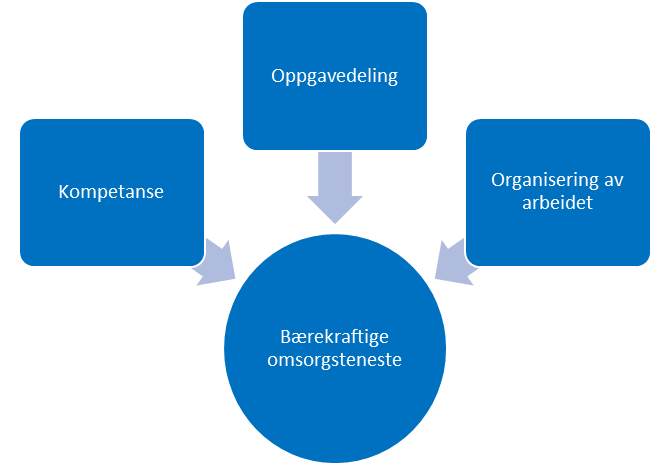 Kommunane er ved eit «turning point»  
TØRN = vending/ vridning
Nasjonalt KS-Læringsnettverk
Sikre bærekraftig helse og omsorgsteneste 
Fokus på organisering av arbeidstid og oppgåver
Rett kompetanse på rett sted til rett tid
Ny oppgåvedeling
Kartlegge 
Dele opp prosesser
Korleis heng prosessar saman?   elefanten
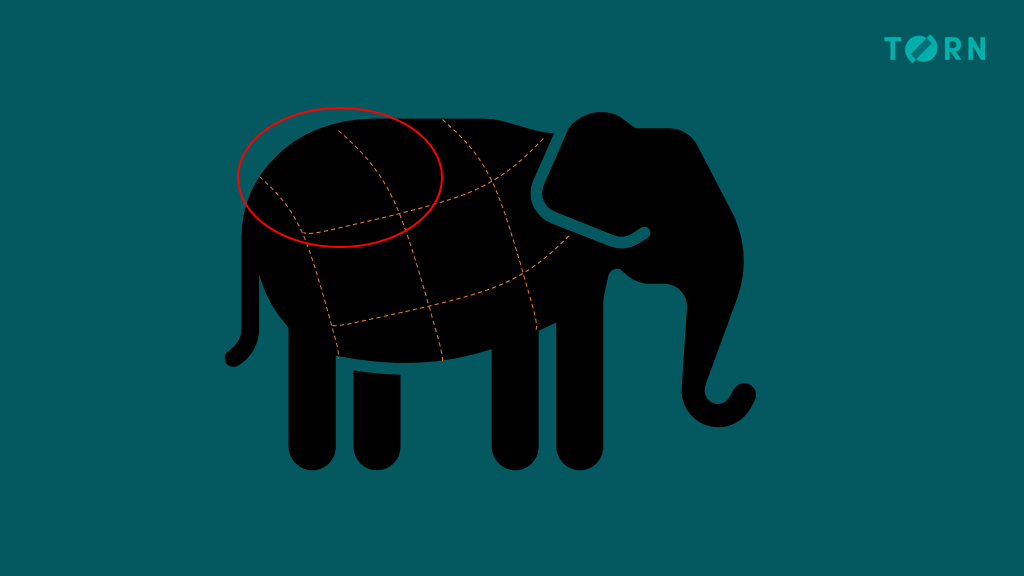 [Speaker Notes: Nasjonalt KS-nettverk
Handler om å endre organiseringn av arbeidet i helse – og omsorgstjenestene
Tørn kjem frå det engelske ordet Turn og betyr vridinig/ vending- me er ved eit turning point, endra demografisk utvikling, vil ikkje ha nok varme hender, og kan ikkje rekruttee seg ut av denne situasjonen
Læringsnettverket skal gi deltakerkommunene faglig og prosessuell bistand i arbeidet
Verktøy og redskap]
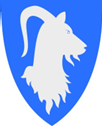 Overordna mål
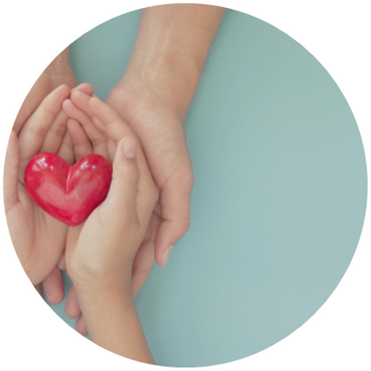 Helse og omsorgstenestene i Aurland kommune skal vere framtidsretta, og omstille ressursane til det beste for innbyggjarane
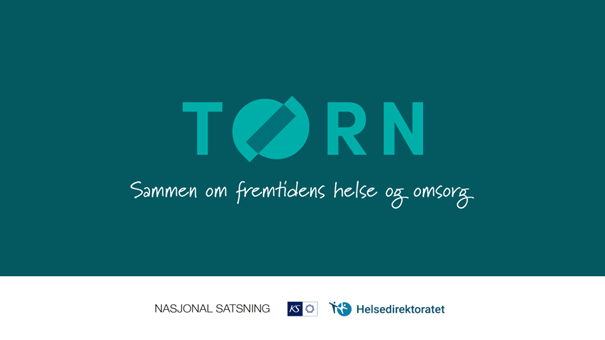 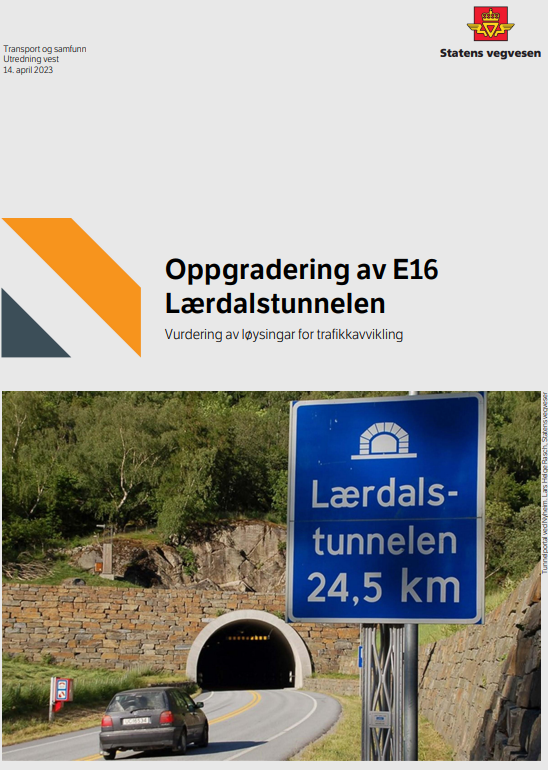 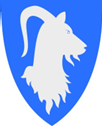 Lærdalstunellen – Oppgradering E-16
Utfordringar på kort sikt  - truleg til 2030.
Planlegging av organisering av kommunale tenester når tunellen blir stengt på natt, i 2025, i 2-3 år. 
Mogeleg byggeperiode på opp til 5 år.
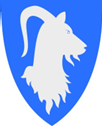 Viktige tiltak for å møte framtida
Etablere saumlause tenester
Skape betre pasientflyt og tverrfagleg samarbeid
Fokus på kjerneoppgåver 
Betre arbeids/oppgåvefordeling og arbeidstidsordningar jf. TØRN
Kombinerte stillingar innanfor tenestene -fleksibilitet
Prioritering og reduksjon av tenester 
Samarbeid med frivillige
Velferdsteknologi (til dømes digital heimeoppfølging)
Innbyggjarane sine forventingar vs. moglegheiter 
Kontinuerleg forbetringsarbeid og innovasjon
Takk for meg!